Preparing for Your Provider Discovery Review
June 2018
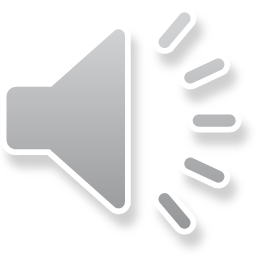 Purpose of Webinar
Reduce Anxiety and Fear 
Increase Confidence
Provide details on what to expect and how to prepare for the Administrative and Service Record Review Components of a Provider Discovery Review (PDR)
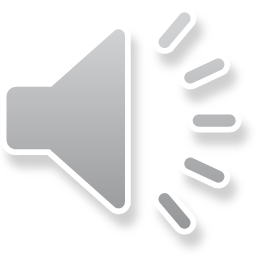 Qlarant FSQAP
2
Eligible Services
Behavior Analysis
Behavior Assistant
CDC+ Consultant
CDC+ Representative
Life Skills Development 1 
Life Skills Development 2 
Life Skills Development 3
Personal Supports
Residential Habilitation 
Standard
Behavior Focus
Intensive
Enhanced – New
Respite Care (Under 21)
Special Medical Home Care
Support Coordination
Supported Living Coaching
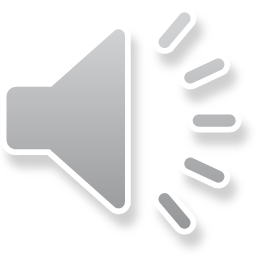 Qlarant FSQAP
3
Tips to Ensure a Positive Qlarant Review
Prepare all year long not just when you first get your letter or a phone call to schedule.

Study the Handbook and read requirements for services you provide. Most current handbook can be found here: http://apd.myflorida.com/ibudget/docs/iBudget%20Waiver%20Handbook%20June%202018.pdf

Review Qlarant tools found at www.florida.qlarant.com
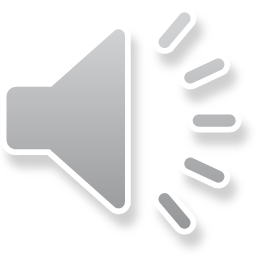 Qlarant FSQAP
4
Tips to Ensure a Positive Qlarant Review
Conduct your own self-assessment using Qlarant tools, Checklists will be posted soon on the Qlarant website

Have systems to organize your documentation including Administrative, Employee and Individual Service Records

Answer the phone when we call 
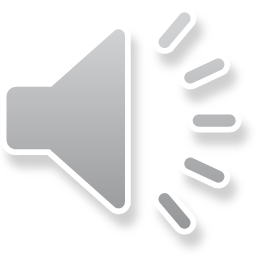 Qlarant FSQAP
5
Qlarant is calling…
Information the Reviewer will need to know:
How many people you serve 
What services you provide
What areas/regions you work in
Current list of individuals by service
Current list of employees by service with hire date
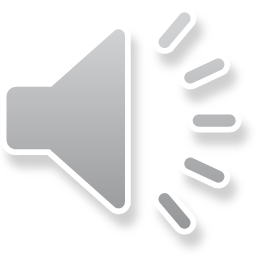 Qlarant FSQAP
6
Provider Discovery Review
Centers around the provider’s service delivery system
Evaluates performance in delivering appropriate services and supports to assist the person in achieving personal goals/outcomes and meeting identified needs
Assesses quality, billing and compliance with Waiver Handbook, Florida Administrative Code, and other state requirements, rules, and policy
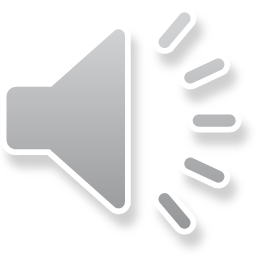 Qlarant FSQAP
7
Components of a PDR
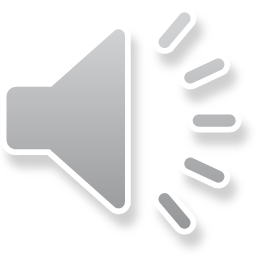 Qlarant FSQAP
8
Administrative Records
Policies & Procedures and Qualifications & Training
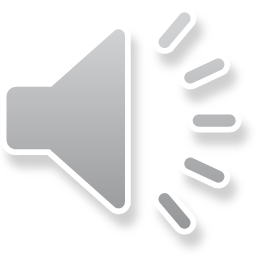 Qlarant FSQAP
9
Administrative Records
Administrative Records can be in a binder, manila envelope, file folder, paper-clipped together, etc.
Documentation can be kept as hard copies, electronically or combination of both
Note: The better organized you are, the easier it will be to know what you have and what you may still need to locate before Qlarant arrives.  It will also help the Qlarant reviewer find documents and expedite the review
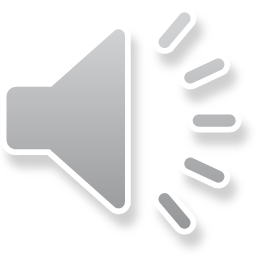 Qlarant FSQAP
10
Policies and Procedures – Agencies Only
Policy – A definite course of action adopted for expediency.   
User-friendly definition:  What you will do
Procedure – The act or manner of proceeding in a process.
User-friendly definition:  How you will do it
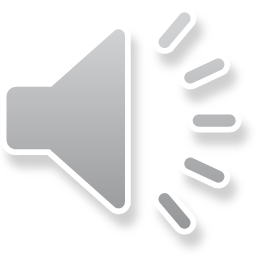 Qlarant FSQAP
11
Policies and Procedures – Agencies Only
Refer to the Qlarant Administrative Tool Standard listed by each policy for details.
Person-Centered Approach (Standard #51)
Health and Safety (Standard #52)
Background Screening (Standard #53)
Hours and Days of Operation (Standard #54)
Medication Administration and Handling - if applicable (Standard #55)
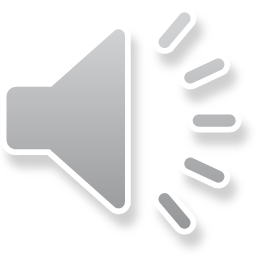 Qlarant FSQAP
12
Policies and Procedures – Agencies Only
Smooth Transition To and From Providers (Standard #56)
Complaints and Grievances (Standard #57)
Confidentiality and Record Management (Standard #58)
Management and Accounting of Personal funds - if applicable (Standard #59)
Reactive Strategies - if applicable (Standard #60)
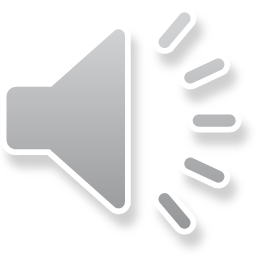 Qlarant FSQAP
13
Administrative – All Providers
Addresses all incident reports (Standard #61)
Identifies/Addresses Abuse, Neglect, Exploitation (ANE) concerns (Standard #62)
All instances of ANE are reported (Standard #63)
Identifies, addresses and reports medication errors (Standard #64)
Maintenance of Employee/Contractor Roster (Standard #65)
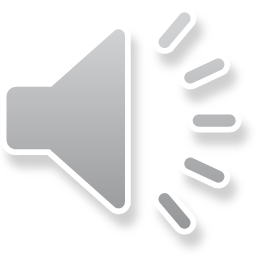 Qlarant FSQAP
14
Qualifications and Training
You are responsible for organizing and maintaining Employee files for all staff who work with you
Information can be kept as hard copies, electronically or a combination of both
There are three key things Qlarant reviews for when looking at Employee records:
Proof of Background Screening 
Qualifications
Training
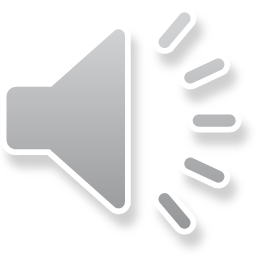 Qlarant FSQAP
15
Qualifications and Training
Everyone 

Must have a complete and current Level 2 Background Screening!

  This includes:
Affidavit for Good Moral Character
Local Law
FDLE/FBI Clearance
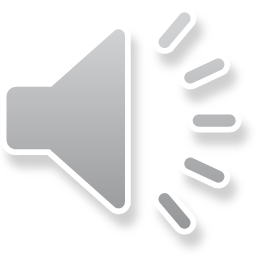 Qlarant FSQAP
16
Qualifications and Training – Am I Qualified?
Maintain in employee file, proof of required experience/education/age
When applicable proof of valid Driver’s license/current auto insurance & registration for entire period of review 
Valid Professional License or Certifications (if needed for service rendered)
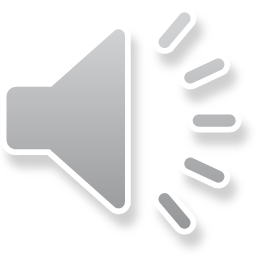 Qlarant FSQAP
17
Qualifications and Training – What Training do I have to have?
Refer to I-Budget Handbook and Qlarant review tools for details about training requirements for service(s) you render
Certain trainings are required of all, for example Zero Tolerance, HIPPA, Direct Care Core Competencies, Requirements for All Waiver Providers
Other trainings are only required of specific service types, for example, Supported Living Pre-Service, Social Security Work Incentives
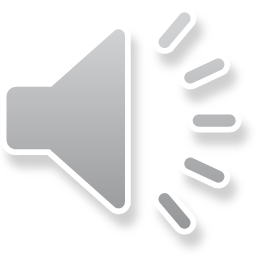 Qlarant FSQAP
18
Qualifications and Training – Annual In-Service
All providers have an Annual In-Service Requirement with the exception of Respite (Under 21)
Required hours vary by service
Establish and document a date for how you track your 12 month training period and stick to it
Training should be specific to the service based on what is in the Handbook
Re-taking basic APD training courses will not be counted toward Annual In-Service requirement unless identified as a need in the APD Plan of Remediation
Support Coordinators have more specific requirements
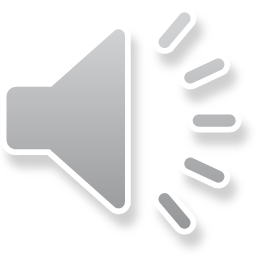 Qlarant FSQAP
19
Qualifications and Training – Other important things to note…
Have a system in place to track training
Pay attention to when trainings have to be done, some are pre-service and have to be done within so many days of date of hire
Certain Trainings have to be retaken every so many years or expire (i.e. Zero Tolerance every 3 years, CPR if expiration date is noted)
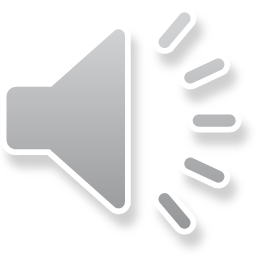 Qlarant FSQAP
20
Qualifications and Training – Other important things to note…
Be sure you obtain training from an approved source, refer to APD website: 
http://apd.myflorida.com/providers/training/web-based.htm
Make sure when taking a required training or obtaining training for in-service hours you get a valid complete training certificate from the trainer
Refer to Handbook and/or Qlarant protocols for what must be included on a training certificate
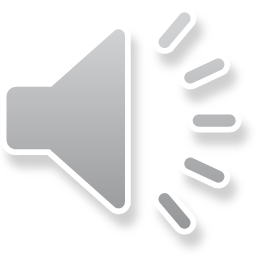 Qlarant FSQAP
21
Service Specific Records
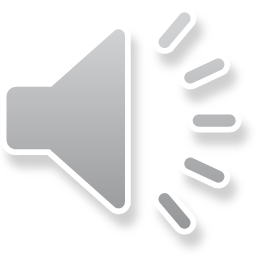 Qlarant FSQAP
22
Service Specific Records
You are responsible for organizing and maintaining service records. Information can be kept as hard copies, electronically or a combination of both.
Standards in the Service Specific Record Review Tools assess documentation for:
Compliance – having required paperwork and complying with rules of the handbook	
Person Centered Practices – having documentation to support choice, education and a person centered approach in service delivery
Note: Review Protocols on Qlarant Record Review Tools to determine if standard relates to Compliance or Person Centered Practices
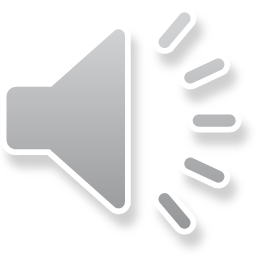 Qlarant FSQAP
23
Service Specific Records – Compliance
Billing Standards:
Required Documentation for billing – Qlarant reviewer will compare billing documentation to all claims for the period of review, to ensure what you billed matches exactly to what is documented
Not Met Reasons that result in a potential billing discrepancy are marked with a (B) in the Qlarant tools
Documentation required for billing varies by service, review Handbook Appendix A, for specific documentation needed for the service(s) you provide
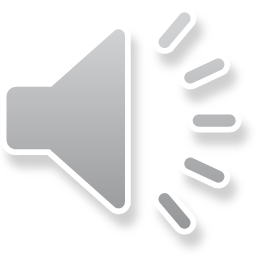 Qlarant FSQAP
24
Service Specific Records – Compliance
Other Compliance standards:
All other documentation is in the record (i.e. Service Authorizations, Monthly/Quarterly Summaries if applicable)
Documentation includes all required components and signatures
Service is rendered in accordance with handbook limitations, this could include both frequency and location of service
Sending required documents to the Support Coordinator
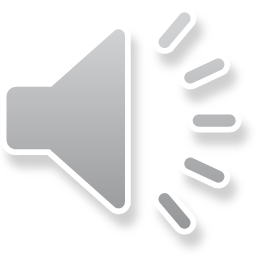 Qlarant FSQAP
25
Service Specific Records – Person Centered Practices
Documentation in the record will be reviewed to see how well the following is addressed with the person:
Progress Towards Goals
Community Participation
Rights Education
Choices & Preferences
Physical, Behavioral & Emotional Health
Abuse, Neglect & Exploitation
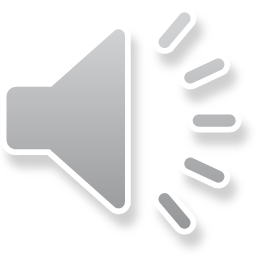 Qlarant FSQAP
26
Service Specific Records – A Few More Tips
Every unit billed for must be documented, do not bill until documentation is complete and in the record
Arrange documentation in chronological order - January, February, March, etc.
Have all documentation for the entire review period (previous 12 months)
Make sure documentation is legible
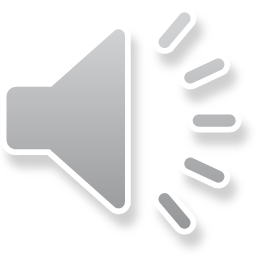 Qlarant FSQAP
27
Alerts
Alerts result in 5 points off overall PDR score for each Alert.
Medication Administration Training/Validation
Medication Storage
Background Screening including Employee Roster
Health and Safety
Rights
Drivers License and Insurance 
ANE (Abuse, Neglect, Exploitation)
Note: Not Met Reasons that result in an Alert are marked with an (A) in the Qlarant tools
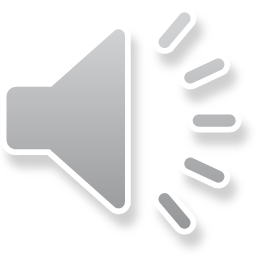 Qlarant FSQAP
28
Florida Statewide Quality Assurance Program
Customer Service Representative:	
Dianna Dernulc
Email: FSQAPcustomerservice@qlarant.com 
Phone Number: 1 (866) 254-2075
Secure Fax Number: 1 (888) 877-5526
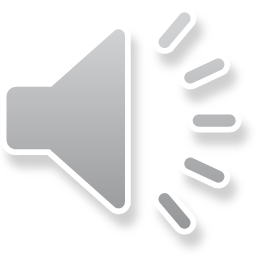 Qlarant FSQAP
29
Website
Where are the tools?
www.florida.qlarant.com

How will I know if tools change?
Sign up for e-notifications
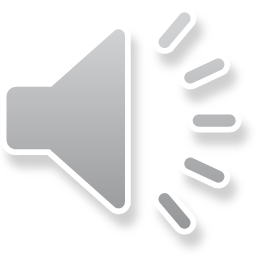 Qlarant FSQAP
30